СМОТРЕТЬ ЗДЕСЬ!
Документальный сериал «Неспокойные ночи. LizaAlert»
Производство:

«ЛизаАлерт» и АНО «Центр поиска пропавших людей»

Первый сезон (6 серий) выходил с августа по ноябрь 2020 года
Авторы:Юлия Будинайте, Тимофей Харкевич,Григорий Сергеев
Смотреть на официальном канале LizaAlert:
https://www.youtube.com/channel/UCUm9JOp1nf6LIqSKeeU7Erw
2
«Неспокойные ночи. LizaAlert»
Бессонные ночи в попытке спасти чью-то жизнь, десятки звонков на горячую линию, сотни километров, пройденные добровольцами, тысячи ориентировок и десятки тысяч снимков, сделанных с беспилотников.
Члены отряда «ЛизаАлерт» -  обычные люди. Но когда надвигаются сумерки и  на горячую линию «ЛизаАлерт» начинают сыпаться заявки на поиск,  эти обычные люди – студенты и бизнесмены, многодетные мамы и страховые агенты, повара и поэты – становятся героями.
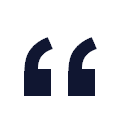 «Людей на поисках никогда не будет слишком много… Их всегда будет не хватать», - говорят герои сериала, члены отряда.  И они правы. Чем больше людей выйдет на поиски, тем больше будет шансов, что вместе они смогут сохранить чью-то жизнь… 
Привлечение в отряд новых добровольцев – главная задача проекта.
3
1,647,780
Более полутора миллионов просмотров*
15,928
Более пятнадцати тысяч «лайков» на YouTube
1150
Более тысячи восторженных комментариев на YouTube
* C августа 2020 по н.в., на основных площадках: официальный YouTube канал LizaAlert, Яндекс-эфир и страница «ЛизаАлерт» в ВК.
4
Просмотры серий
5
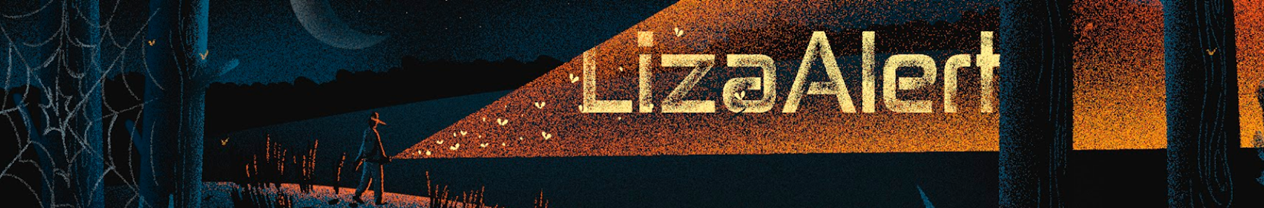 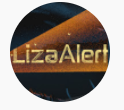 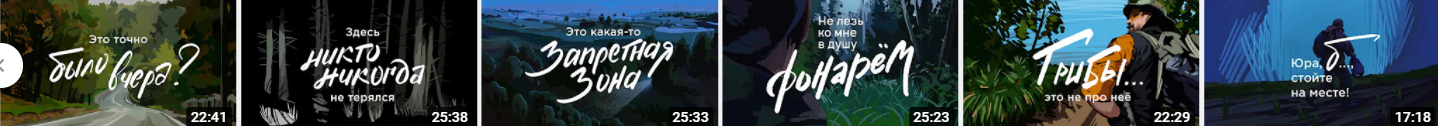 Было разработано единое стилистическое решение официального YouTube канала «ЛизаАлерт»
Официальный  YouTube канал LizaAlert
С начала выхода сериала (август 2020г.) количество подписчиков выросло в три раза, и в мае 2021 приблизилось к отметке 25 000.(По состоянию на 28.05.2021 г. – 24 765)
СМОТРЕТЬ ЗДЕСЬ
«Новенькие» в отряде ЛизаАлерт
Динамика роста количества регистраций волонтеров на форуме «ЛизаАлерт»
7
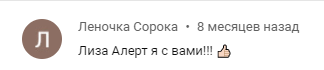 Кажется, что это – супергерои. Но нет. Обычные люди. Хотя да, супергерои). Спасибо!
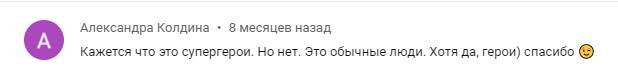 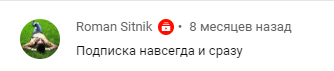 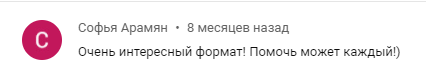 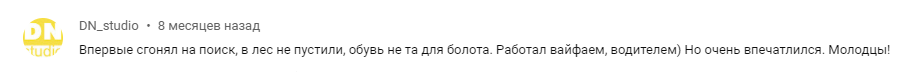 8
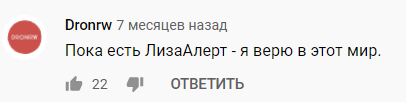 Хочу быть с вами, ЛизаАлерт!
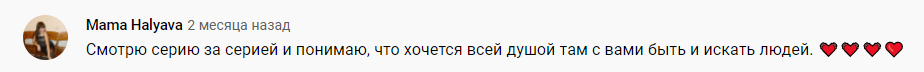 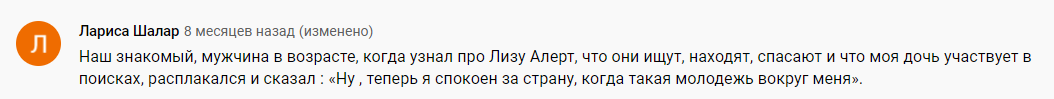 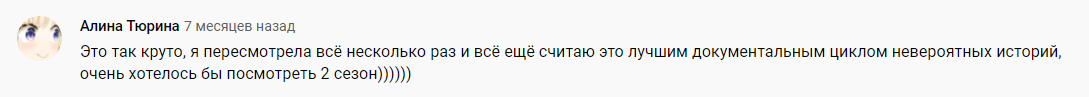 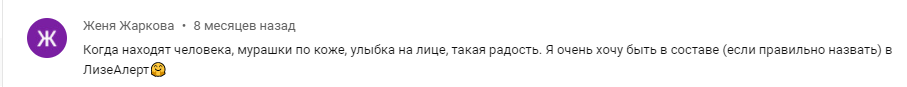 9
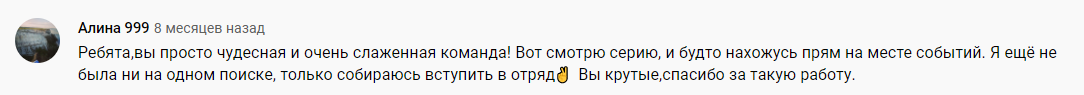 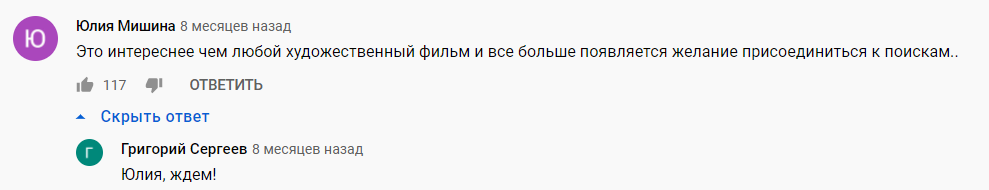 Может быть, когда-нибудь второй сезон?
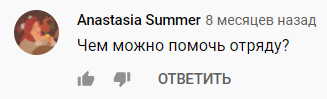 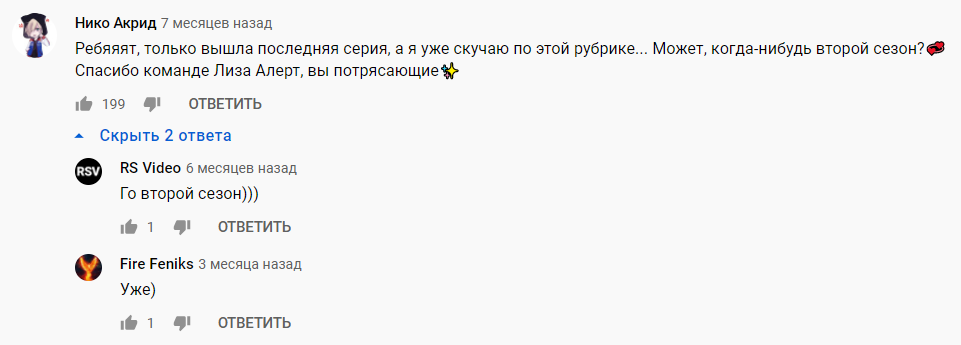 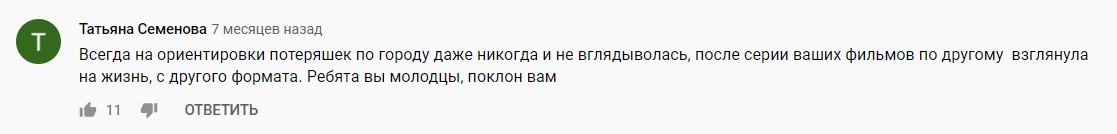 10
СМОТРЕТЬ ЗДЕСЬ!
«Неспокойные ночи. LizaAlert»: 5 аргументов для тех, кто еще сомневается
Братство ЛизаАлерт
Героизм + романтика
Единственное ограничение: 18+
Структура отряда: найдется место каждому
Новеньким здесь рады!
11
СМОТРЕТЬ ЗДЕСЬ!
12